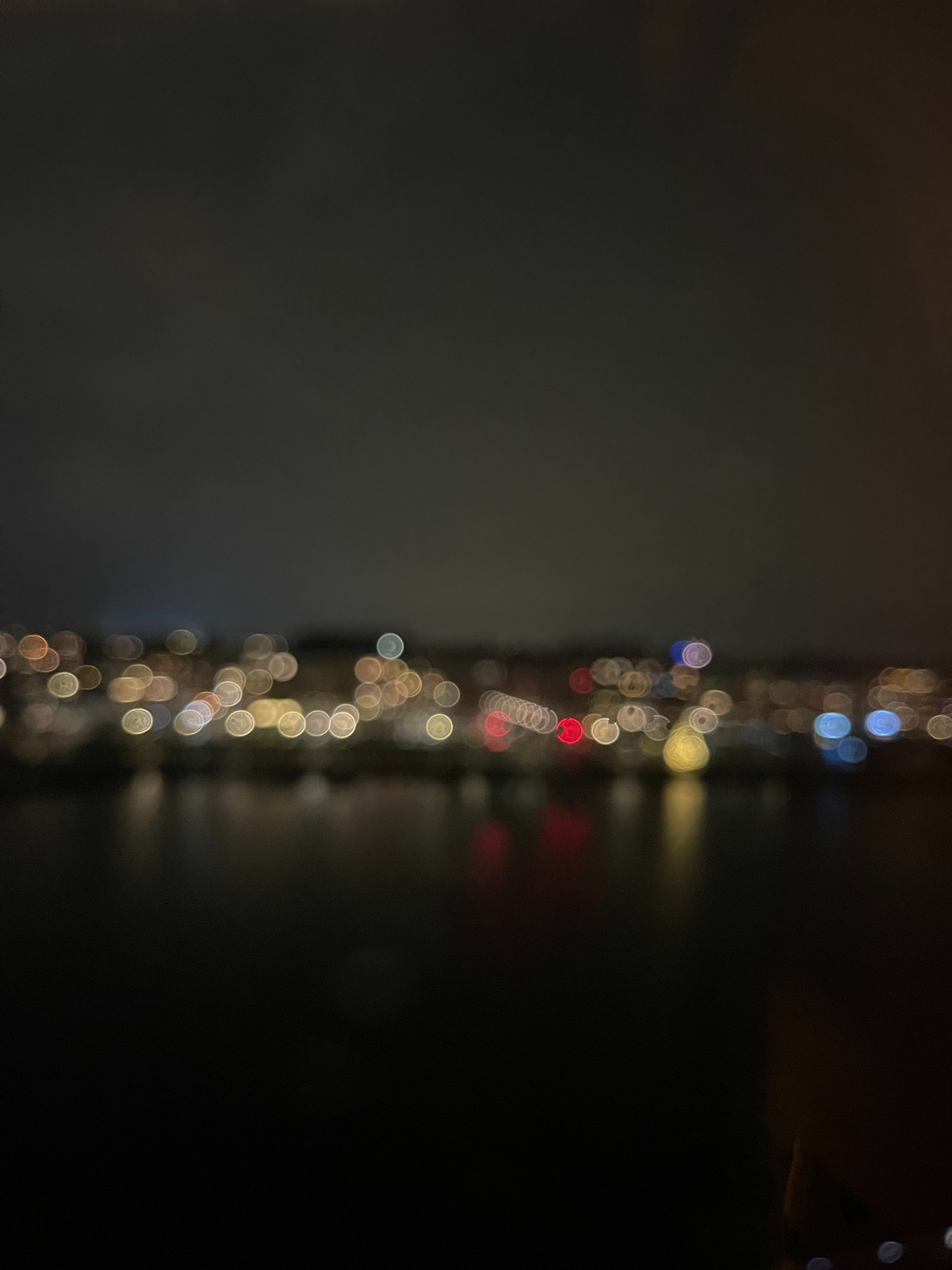 Afrapporteringsskema
Anbefalinger for god selskabsledelse i forbrugerejede forsyningsselskaber
(opdateret juni 2023)
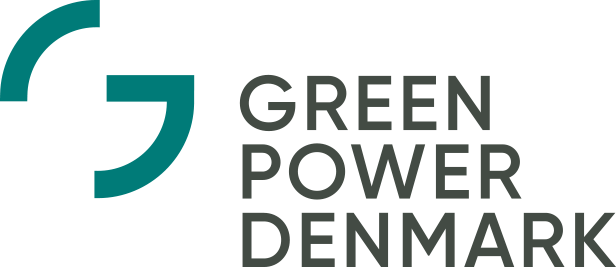 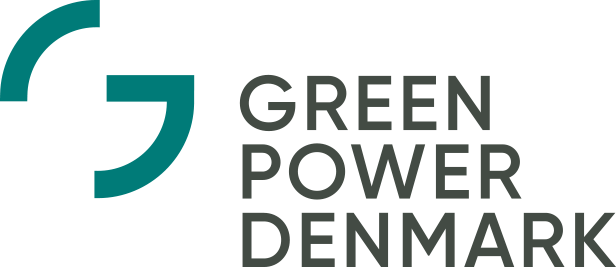 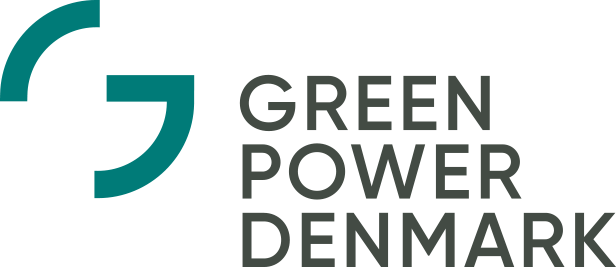 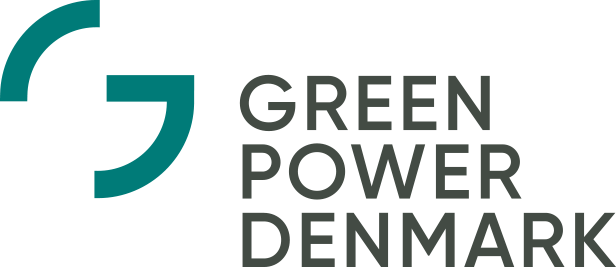 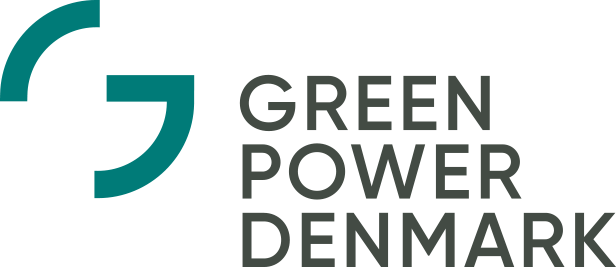 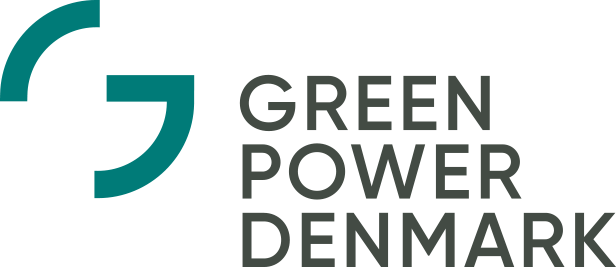 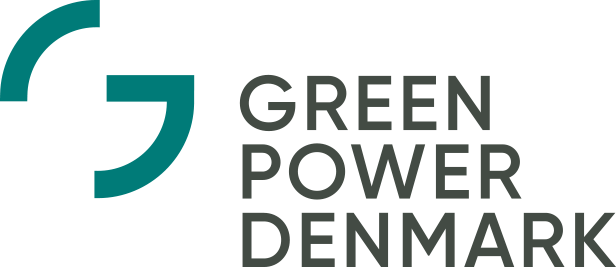 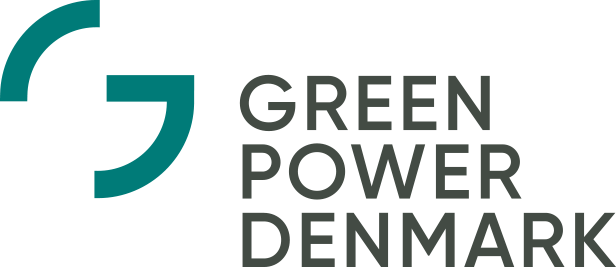 Om afrapportering på god selskabsledelse
Følg eller forklar-princippet 
Bestyrelsen skal i sin afrapportering på god selskabsledelse angive, hvilke anbefalinger den følger, og forklare de steder, hvor en anbefaling ikke følges. Forklaringen er opdelt i et ’hvorfor’ og et ’hvordan’, så når selskabet ikke følger en anbefaling, skal bestyrelsen forklare: 1. Hvorfor den har valgt ikke at følge anbefalingen, og 2. Hvordan selskabet i stedet har valgt at indrette sig. 
Man opfylder anbefalingernes krav, hvis man følger en anbefaling, eller man forklarer, hvorfor man ikke følger den. 
Målet med anbefalingerne er på den ene side at højne ledelsesarbejdet, og på den anden side at skabe mere transparens. Det er derfor vigtigt, at bestyrelsen forholder sig aktivt til hver enkelt anbefaling. Til gengæld er det ikke afgørende at følge alle anbefalingerne. Der kan være konkrete tilfælde eller årsager til, at det ikke giver mening at følge en given anbefaling. 
Følger man en anbefaling, opfordres man ud fra et læringsperspektiv til udover at krydse feltet af, også at beskrive hvordan man følger anbefalingen – fx hvordan er organiseringen, hvad er processen eller andet.
Bestyrelsens afrapportering
Det er bestyrelsens ansvar, at der årligt afrapporteres på anbefalingerne. Men selvom det er bestyrelsens ansvar, er det oplagt, at direktionen bistår i arbejdet. 
Afrapporteringen skal ske i forbindelse med aflæggelse af årsrapporten. Redegørelsen skal vedrøre samme periode som årsrapportens regnskabsperiode. Redegørelsen baseres altså på, hvordan ledelsespraksis har været i året, der er gået samt hvilke tiltag og systemer, der aktuelt gælder – ikke på intentioner eller overvejelser. 
Redegørelsen har fokus på moderselskabet, men bestyrelsen bør interessere sig for, hvordan datterselskaber/forretningsenheder ledes. Dette gælder i særdeleshed mht. anbefaling 22 og 23. 
Bestyrelserne vælger selv, hvordan de vil redegøre for arbejdet med anbefalingerne – så længe det sker på en overskuelig og transparent måde. Denne afrapporteringsskabelon er Green Power Denmarks bud på, hvordan det kan gøres.
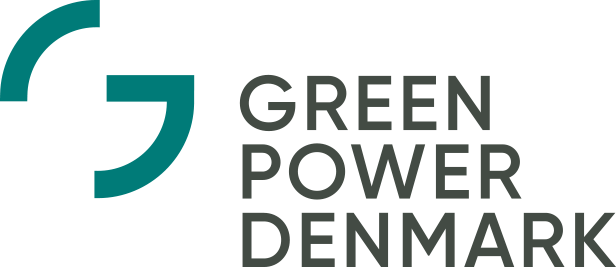 Sådan arbejder man bedst med anbefalingerne 
Anbefalingerne for god selskabsledelse i forbrugerejede forsyningsselskaber er målrettet bestyrelserne. Det er bestyrelsens opgaver, ansvar, overvejelser og beslutninger – kort sagt bestyrelsens ledelsespraksis, som anbefalingerne sætter i fokus. 
Konkret bør arbejdet med god selskabsledelse ledes af formanden, men formanden kan også vælge at uddelegere ansvaret for processen. F.eks. nedsætter nogle bestyrelser et udvalg, der varetager governance-opgaver, herunder også afrapportering på god selskabsledelse. 
Bestyrelsen skal årligt aktivt forholde sig til alle anbefalingerne, men det er hensigtsmæssigt løbende at udvælge et eller flere indsatsområder, som man udvikler på og så lægge processerne ind i bestyrelsens årshjul. Bag én anbefaling kan der gemme sig mange drøftelser, beslutninger og processer. 
Har et selskab gentagne gange afrapporteret på anbefalingerne, er det vigtigt, at bestyrelsen forsøger at gå til opgaven med friske øjne, hvilket kræver disciplin og en lyst til at stræbe højere. Noget andet er, at forhold som strategi, markedet, bestyrelsens sammensætning, interessenternes position, reguleringen osv. løbende ændrer sig, og derfor kræver nye overvejelser.
Det er derfor vigtigt, at man systematisk evaluerer og i en iterativ proces ser på, hvor man måske kan gøre det endnu bedre.
Kommunikation og åbenhed 
Når årsrapporten præsenteres for repræsentantskabet/ generalforsamlingen, bør bestyrelsen også redegøre for, hvordan der konkret er blevet arbejdet med god selskabsledelse i det forgangne år. 
Og når afrapporteringen er godkendt i bestyrelsen (og/eller af repræsentantskabet/generalforsamlingen), bør redegørelsen fremgå af selskabets hjemmeside, så den er offentligt tilgængelig for alle selskabets interessenter. 
Green Power Denmark udarbejder på baggrund af afrapporteringerne fra de enkelte medlemsselskaber et samlet, årligt overblik over sektorens compliance.
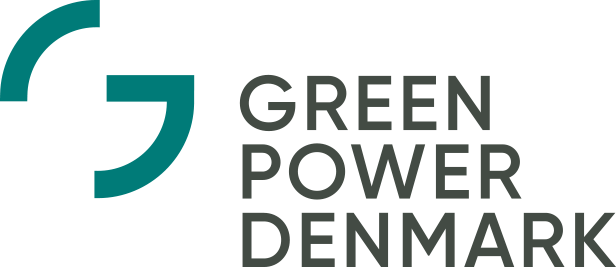